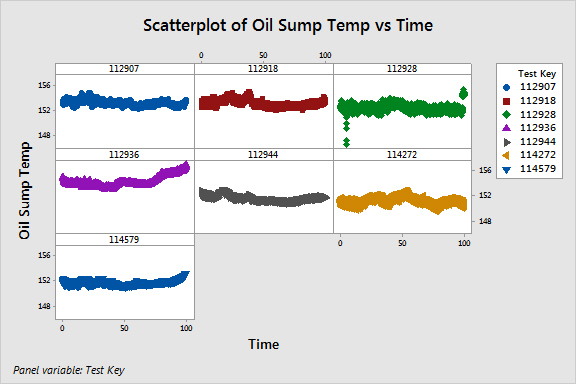 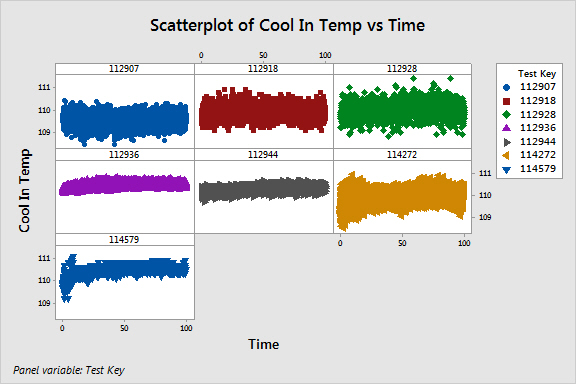 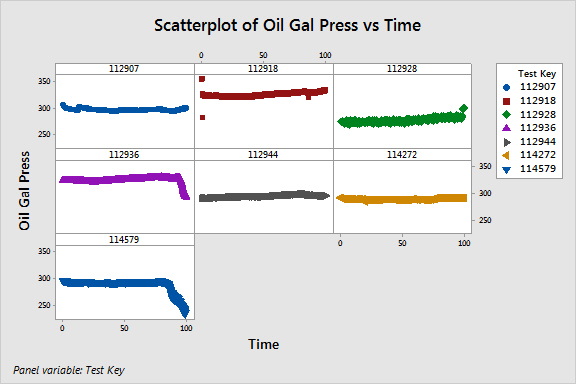 1/27/2016
3
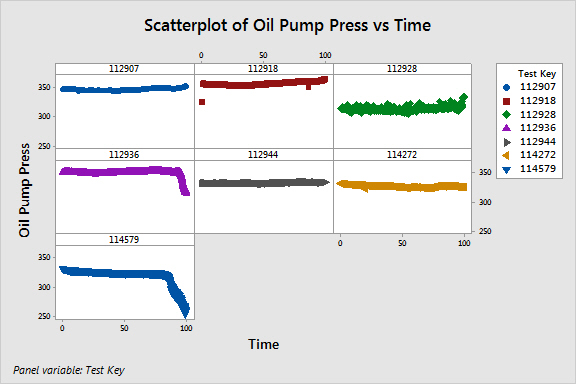 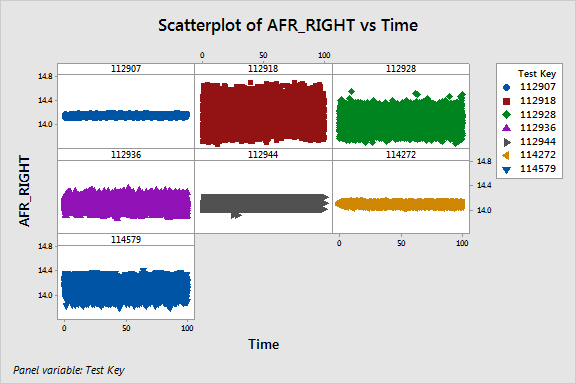 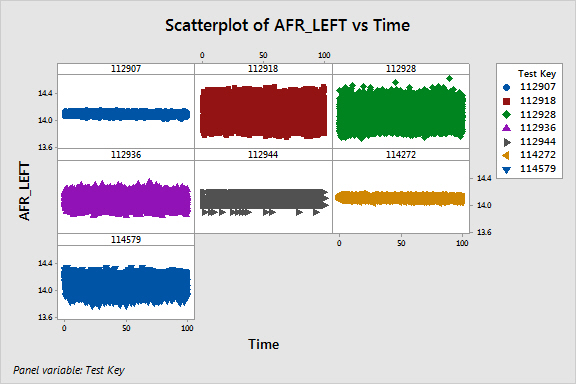 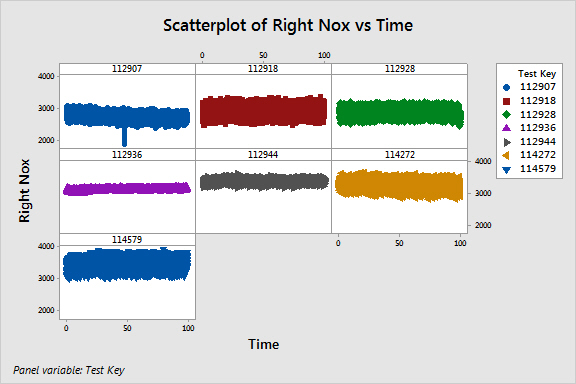 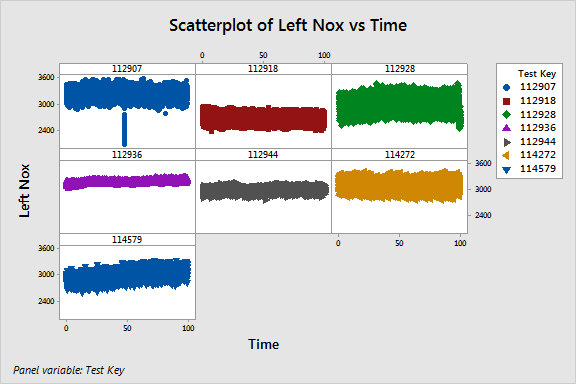 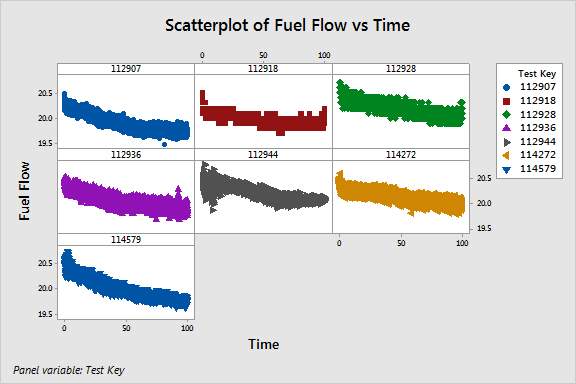 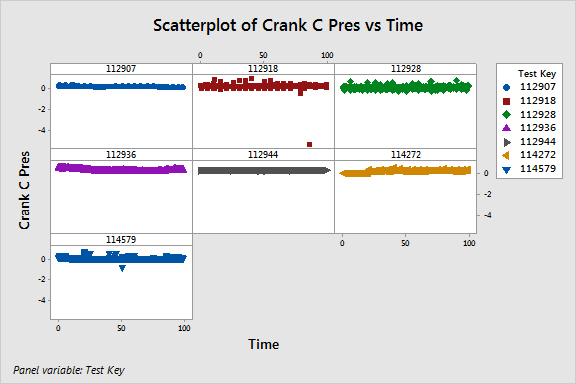 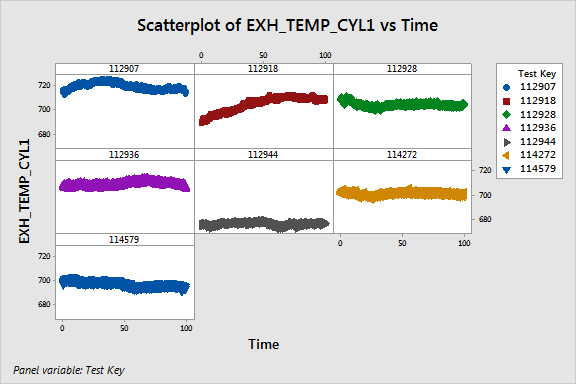 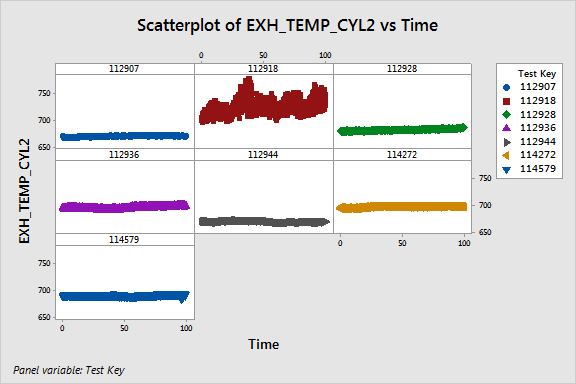 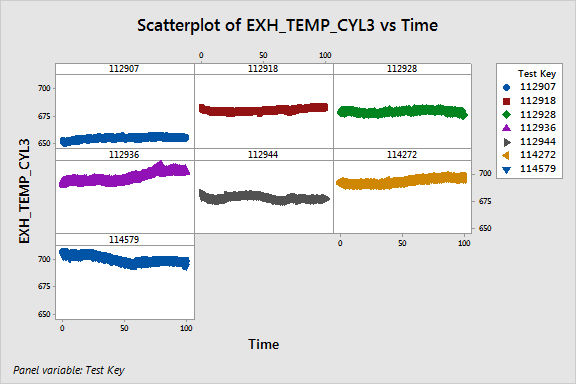 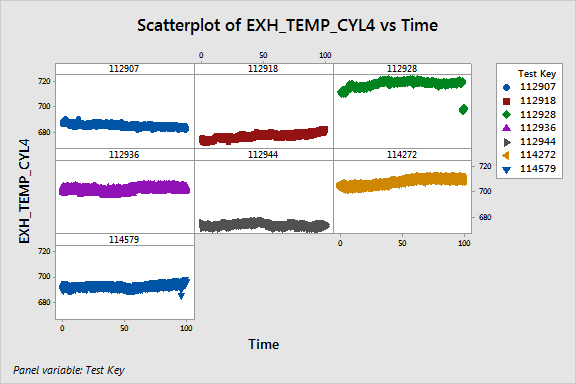 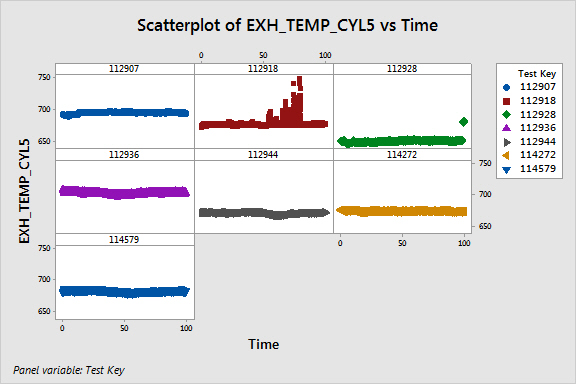 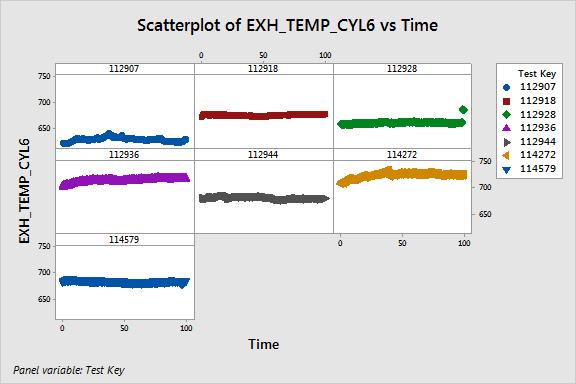 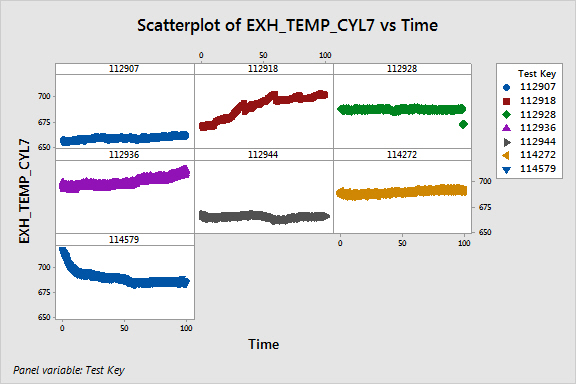 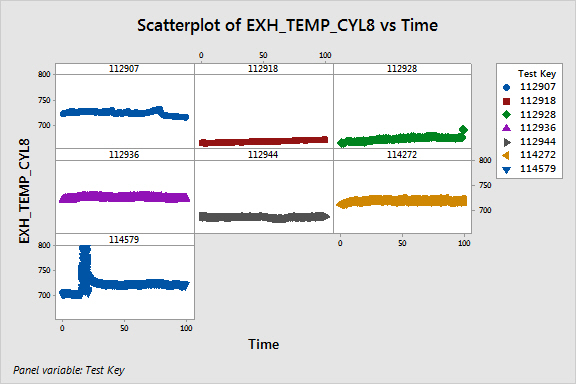 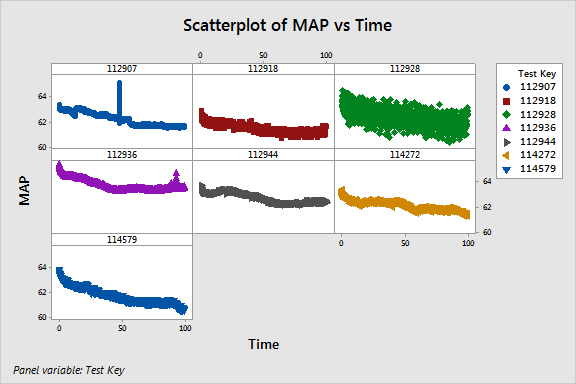